Effective Recruitment Strategies
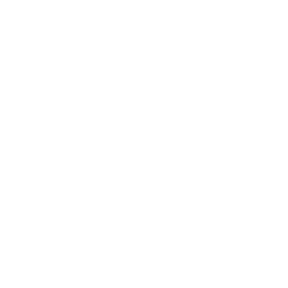 Melissa Chartrand & Zainab Nuhaily
Highlights
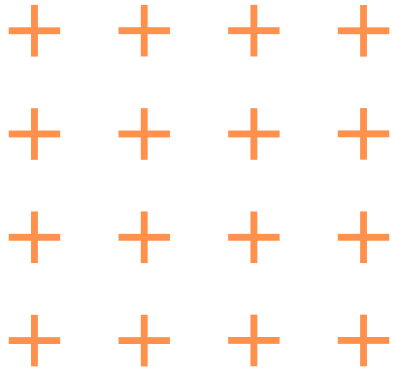 Company Branding

Compelling Job Postings

Diverse Marketing Strategy

Talent Search

Invest in Current Employees
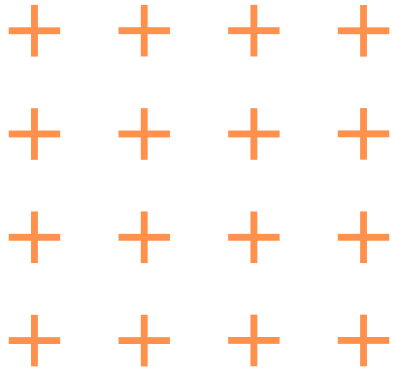 Company Branding
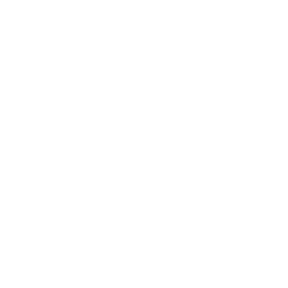 Vision, Mission, and Values

Social Media

Employee Experience
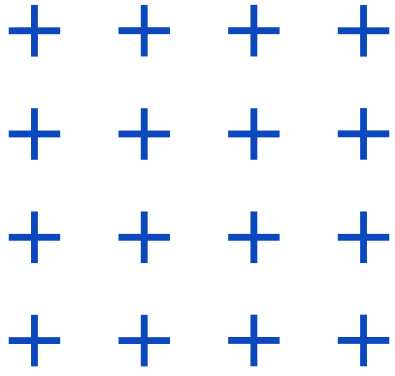 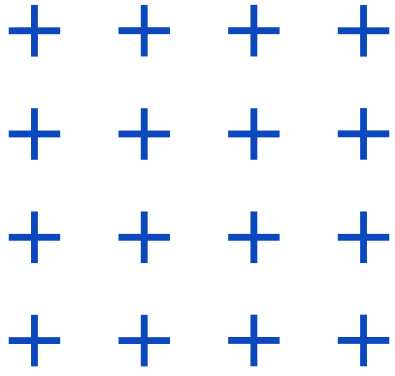 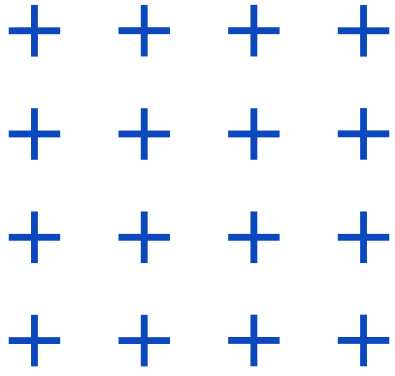 [Speaker Notes: I am sure that you all have well established company brands
 so we are going to quickly go through the company branding. 

Investing in the company brand helps prospective applicants understand
what the company Vision Mission and Values. Company Logo and 
Branding colors help build the identity. 
Using Social Media exposes applicants to many different company
brands, marketing one different platforms help get visibility and stand
out in a crowd and gives the company a chance to take control over the perspective of the business. 

Through company branding it helps customers build trust and loyalty. 
Positive Employee feedback on your website can be an added value 

All of these are important to prospective employees because helps 
them to get a sense of company culture. 
They want to know what they are getting into before the make the decision to make a commitment.]
Company Branding
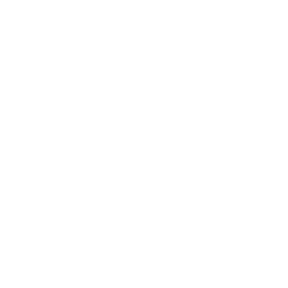 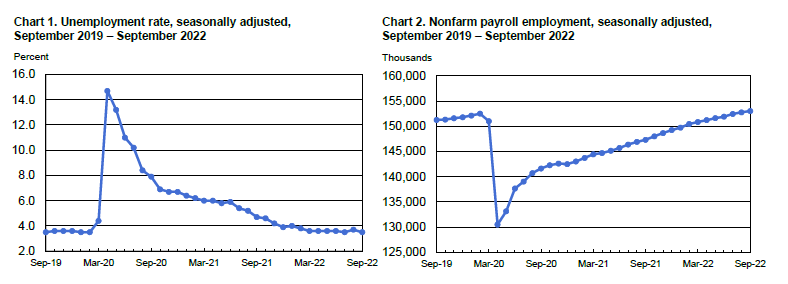 [Speaker Notes: It is currently an employee market. 
According to the Bureau of Labor statics the unemployment rate in 
September was down to 3.5% with more jobs being added in Hospitality, leisure and hospitality. 

So what can you do to make your company stand out? 

Why are employees going to work for you?]
Job Posting
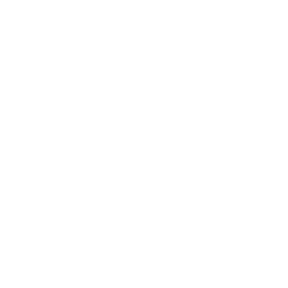 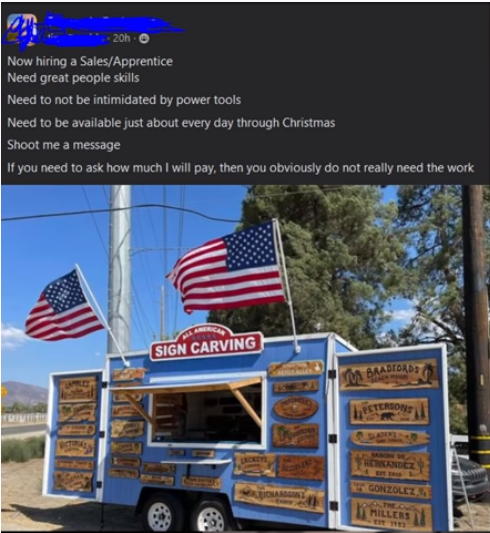 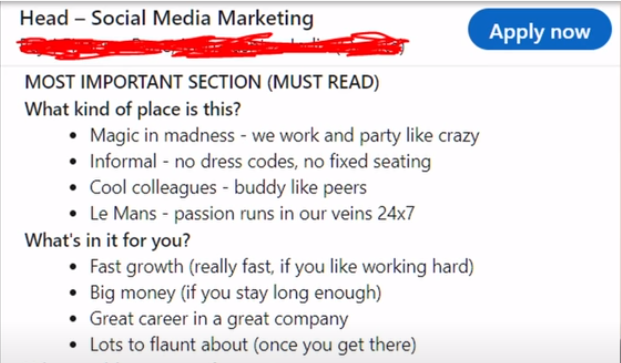 [Speaker Notes: When advertising for your positions make sure that you are clear in what you are looking for. 

As you can see from the posting that woud]
Job Posting
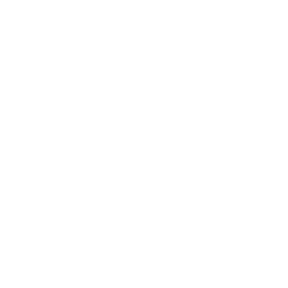 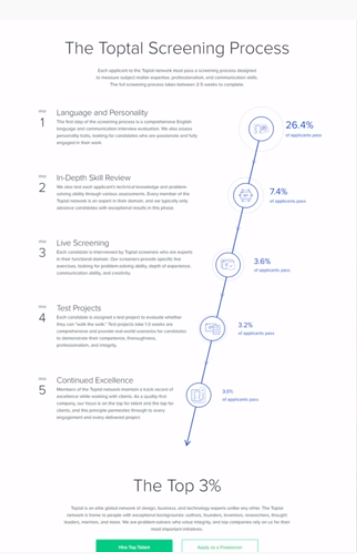 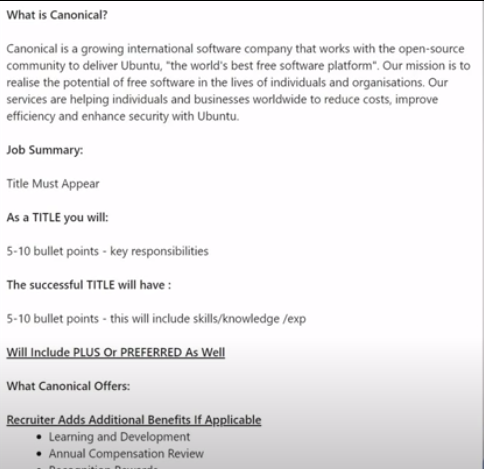 [Speaker Notes: When advertising for your positions make sure 
that you are clear in what you are looking for. 

You want to sell your company 

Look into what is being said about you company. 
Companies like Glassdoor allows employees and 
former employees to give a "yelp" review on the company.]
Job Posting
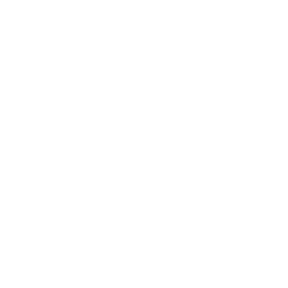 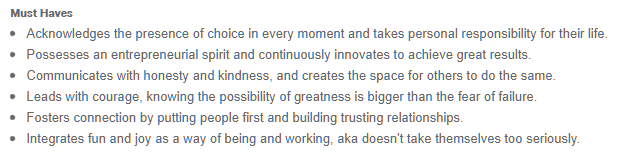 [Speaker Notes: When advertising for your positions make sure that you are clear in what you are looking for. 

This Must Haves are listed on the Job posting for
Lululemon Manager for people & culture business partner.]
Creating the Job Posting
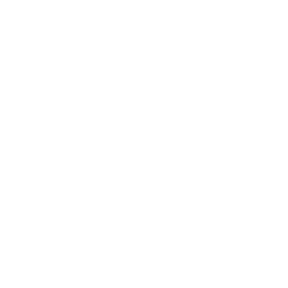 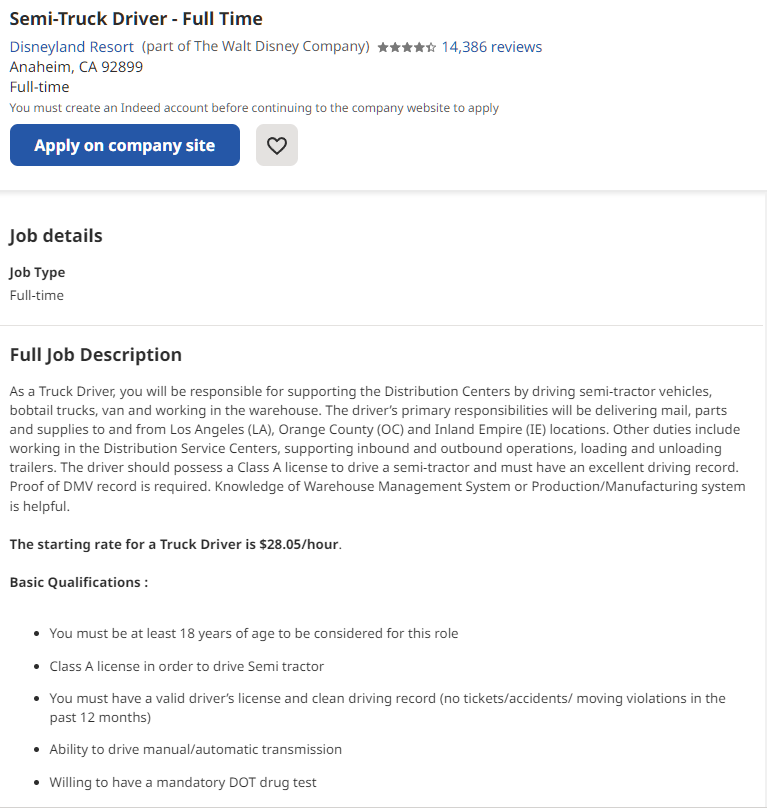 Describe the Position 
Summarize the Role
List the Responsibilities
Easy to Read
Qualifications and Requires Skills
[Speaker Notes: Creating your job posting 

What is it that you are looking for? 
Consider advertising for the position with a different
title the working title to attract a different audience. 

Make the intro as clear as possible. 

Consider your words: Ineffective: The incumbent will handle all receptionist duties 
including greeting clients.

Effective: You will serve as the first impression for our executive offices.
Ineffective: This position is responsible for generating sales and servicing customers.
Effective: You will actively close sales, provide exceptional customer service,
 and become an intricate component of our progressive team environment.]
Job Posting
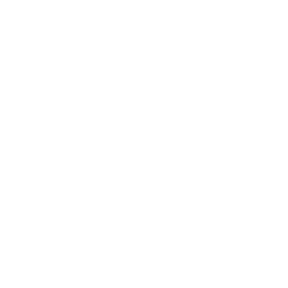 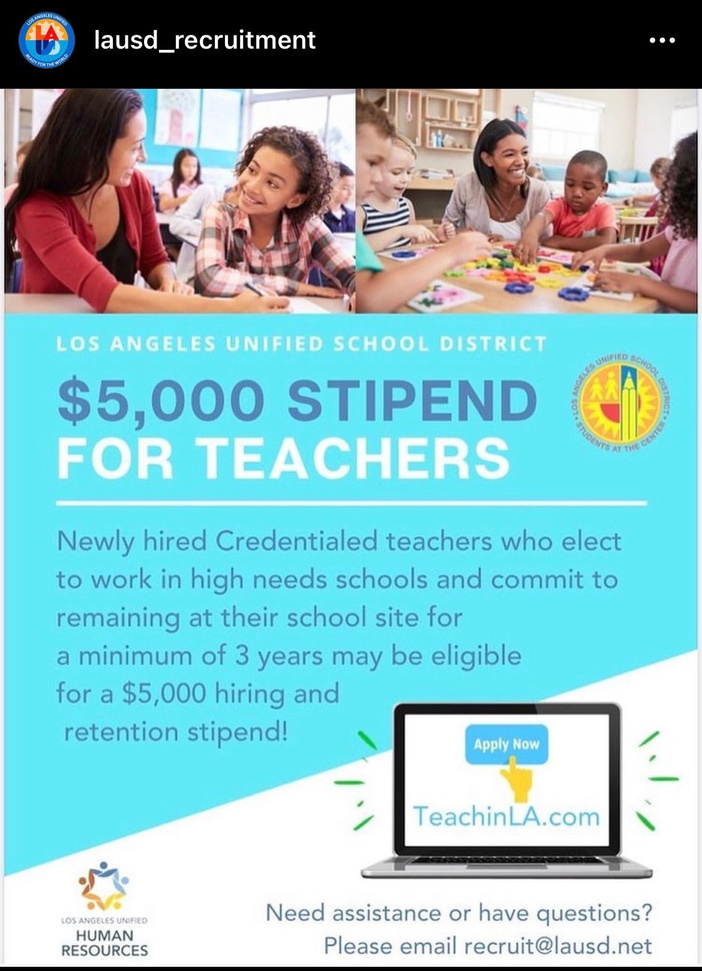 Potential candidates are often browsing on a mobile device. 

Use short paragraphs and bullets to break the job down.
[Speaker Notes: Creating your job posting 

What is it that you are looking for? 
Consider advertising for the position with a different title the working title to attract a different audience. 

Make the intro as clear as possible. 

Ineffective: The incumbent for this job will have experience
 with Word, Excel, Powerpoint, Access, 
typing, filing, maintaining file system, data entry, taking
 notes in meetings, and completing general office duties as assigned.

Effective: If you're the right person for this opportunity, you will have 
previous experience providing administrative support to a busy office and using Microsoft Office.]
Creating Flyers
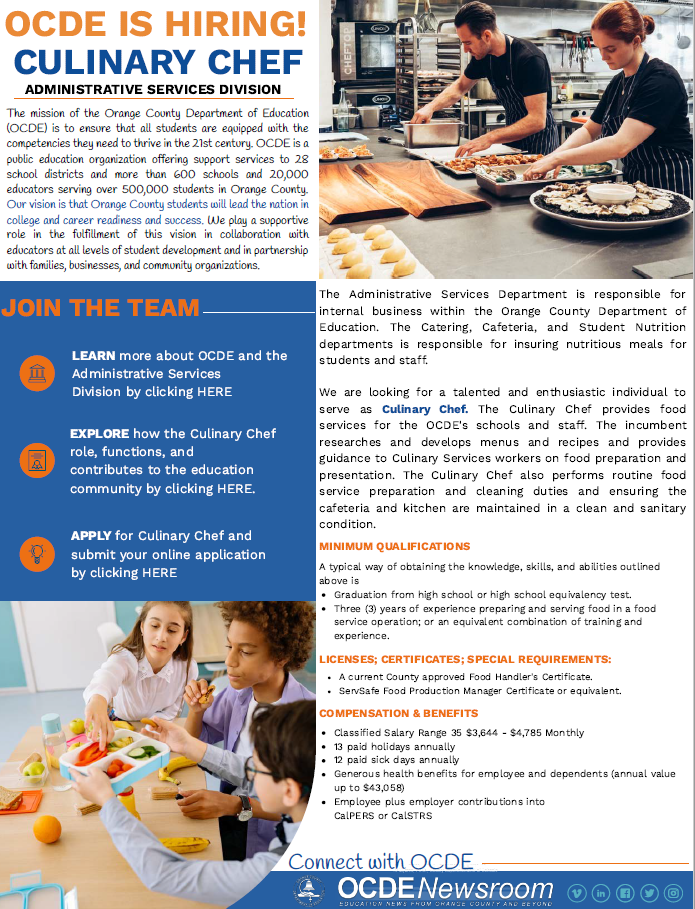 Brief Description 
Summarize the Role
Requirement and Licenses
[Speaker Notes: Creating your job posting 

What is it that you are looking for? 
Consider advertising for the position with a different title the working
title to attract a different audience. 

Make the intro as clear as possible.]
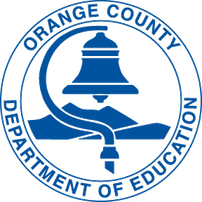 Marketing
Understanding your target audience’s behaviors, needs and preferences an ongoing part of your recruitment marketing practice. People are dynamic and what you thought you knew about your audience yesterday may not be relevant today.
[Speaker Notes: Now that we have talked about what your 
company is about and you have a 
dynamic  job posting how are you going to
 get the positions to your intended audience? 

To understand an audience, think about their behaviors,
needs, motivators and value drivers. 
In understanding your audience there 
is a higher likelihood to reach them and get them to apply.]
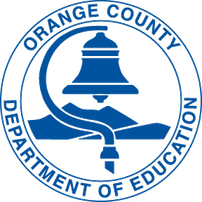 Marketing
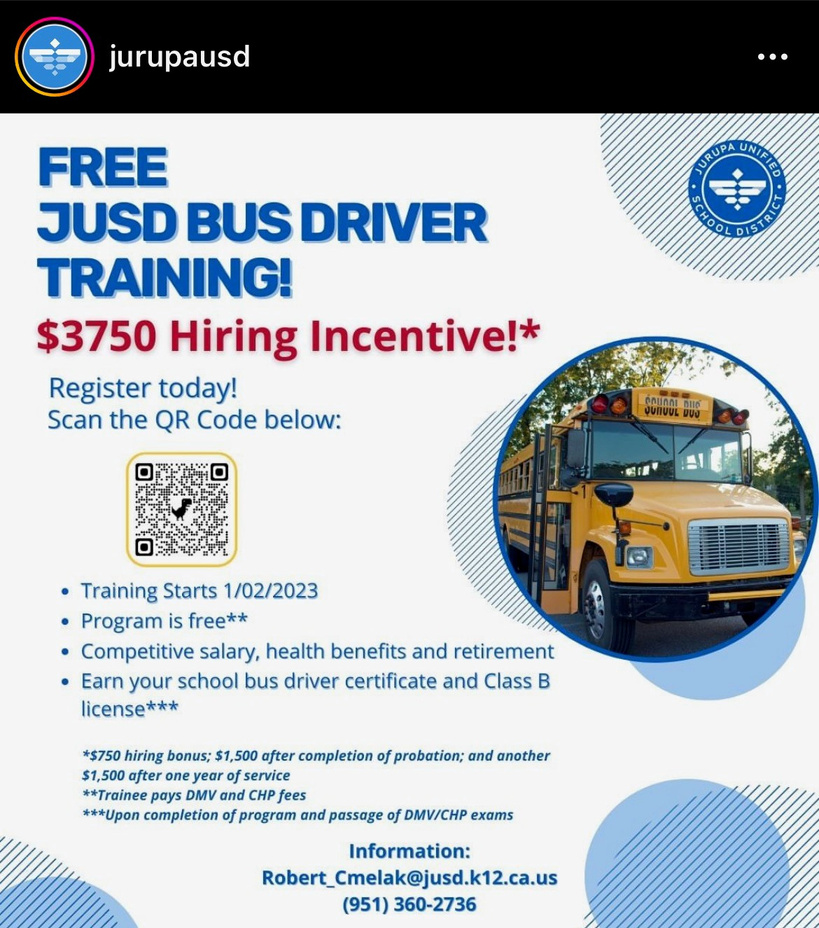 Social Media
Colleges/University
Job Fairs
Referral Bonus
Signing Bonus
Newspaper or Radio
Betterteam
[Speaker Notes: As part of the company brand having an active Social Media account is beneficial. 

Connect with others that will be able to reach your target audience. 

Handshake
Jobspeaker]
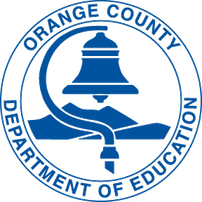 Marketing
Use hashtags (#) to assist those interested in a topic find your post easier using key words
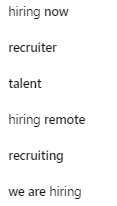 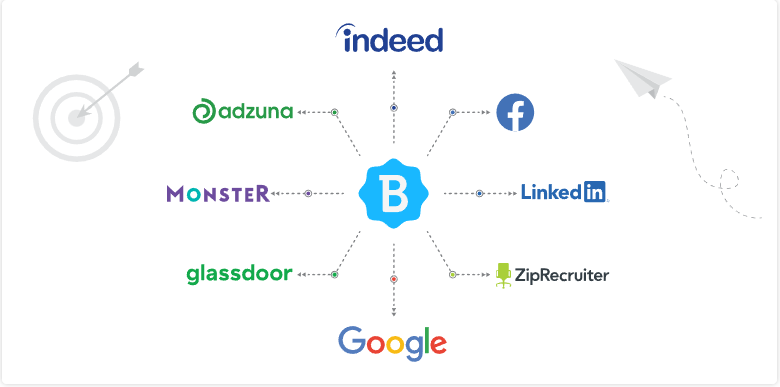 [Speaker Notes: As part of the company brand having an active Social Media account is beneficial.

Connect with others that will be able to reach your target audience.]
Talent Search
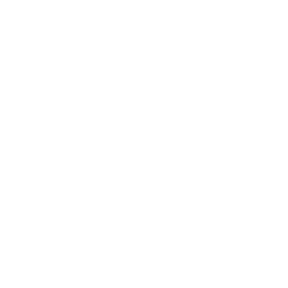 Act as your own headhunter, don't wait for candidates to find you go find them.

Review prospective candidates on sites like LinkedIn and Zip Recruiter.
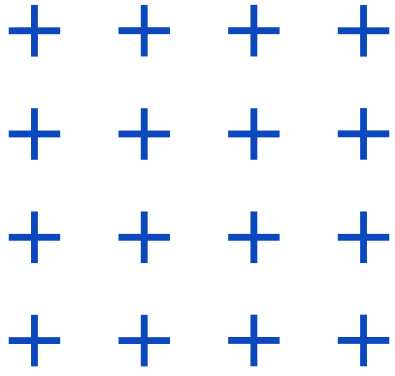 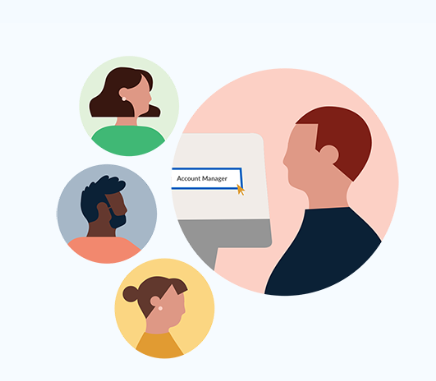 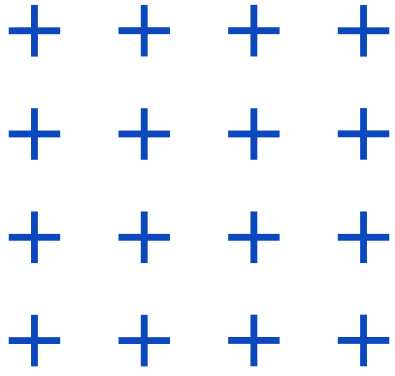 [Speaker Notes: We have talked about how hiring trends have changed in favor
of the applicants, now we need to look at how to find, attract, and keep applicants. 
Many recruitment sites also offer the ability to review applications. 

Zip Recruiter and LinkedIn
Review previous applicants to see if they qualify for other positions. 

Consider contacting them to see if their skills have increased.]
Invest in Employees
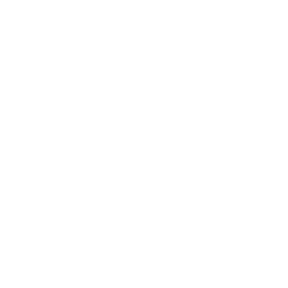 LinkedIn Learning
Professional Development Training
Tuition Reimbursement/Stipends
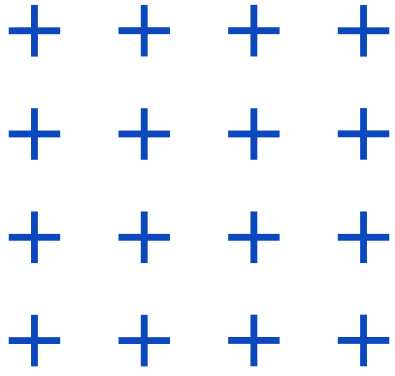 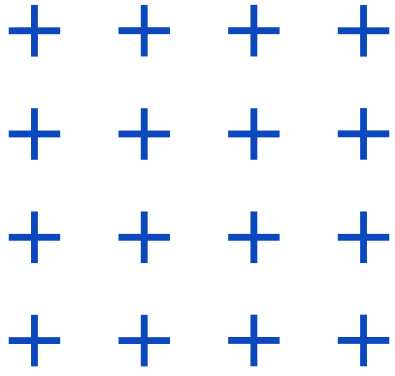 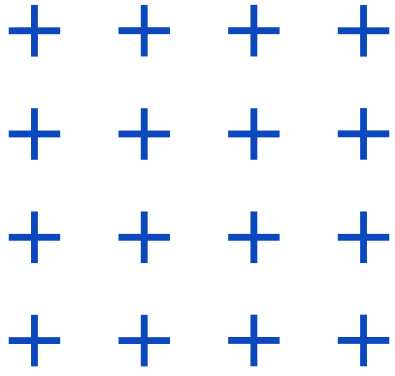 [Speaker Notes: Investing in your employees helps to prevent turn over. 

Attracts more talent]
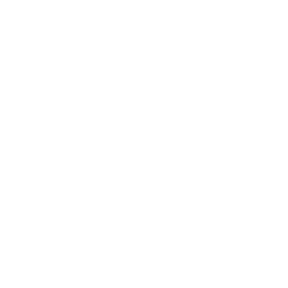 Questions?
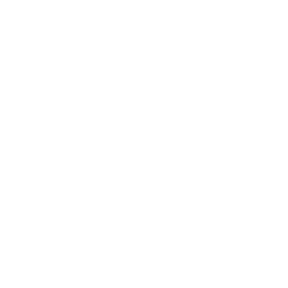 Thank You
Melissa Chartrand 
mchartrand@ocde.us

Zainab Nuhaily
znuhaily@ocde.us